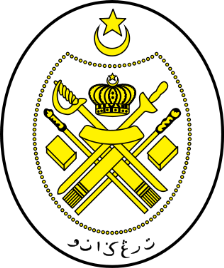 Jabatan Hal Ehwal Agama Terengganu
KHUTBAH MULTIMEDIA
Siri: 46 / 2022
KELEBIHAN ZIKRULLAH
 DALAM HIDUP
23 Rabiul Akhir  1444 bersamaan  18 November 2022
http://e-khutbah.terengganu.gov.my
Pujian Kepada Allah S.W.T.
الْحَمْدُ لِلَّهِ
Segala puji-pujian hanya bagi Allah S.W.T.
Syahadah
أَشْهَدُ أَنْ لاإِلهَ إِلا اللهُ الْوَاحِدُ الْقَهَّارُ
 وَأَشْهَدُ أَنَّ سَيِّدَنَا مُحَمَّدًا عَبْدُهُ وَرَسُوْلُهُ الْمُخْتَارُ
Dan aku bersaksi  bahawa sesungguhnya tiada tuhan melainkan Allah yang Maha Esa Lagi Maha Menguasai

Dan aku bersaksi bahawa junjungan kami Nabi Muhammad SAW hamba-Nya dan rasul-Nya yang terpilih
Selawat Ke Atas Nabi Muhammad S.A.W
اللَّهُمَّ صَلِّ وَسَلِّمْ عَلَى سَيِّدِنَا مُحَمَّدٍ سَيِّدِ الْأَبْرَارِ 
وَعَلَى آَلِهِ وَأَصْحَابِهِ وَمَنْ تَبِعَهُمْ بِإحْسَانٍ إِلَى يَوْمِ الْقَرَارِ
Ya Allah, cucurilah rahmat dan  kesejahteraan ke atas Nabi Muhammad SAW penghulu golongan berbakti dan ke atas keluarganya dan sahabatnya dan orang-orang yang mengikut mereka dengan baik hingga ke hari Kiamat
Pesanan Takwa
اِتَّقُوْا اللهَ 
وَأَطِيْعُوْهُ وَاذْكُرُوهُ لَعَلَّكُمْ تُفْلِحُونَ
Marilah sama-sama kita berusaha untuk meningkatkan ketakwaan kepada Allah dengan melaksanakan segala perintahNya dan meninggalkan segala laranganNya, perbanyakkanlah berzikir dan mengingati Allah dalam semua keadaan dan setiap masa, mudah-mudahan kita diberi kejayaan di dunia dan Akhirat.
Tajuk Khutbah Hari Ini :
18 November 2022
Bersamaan
23 Rabiul Akhir 1444
Kelebihan Zikrullah Dalam Hidup
PESANAN  KHATIB
Sila beri tumpuan sebaik mungkin kepada khutbah yang disampaikan
Jangan leka dengan perkara lain
Merupakan amalan yang sangat dituntut dalam Islam, bagi mendekatkan diri  kepada Allah SWT
Berzikir atau mengingati Allah
Ia menjadi antara amalan yang paling baik di sisi Allah, yang perlu dilakukan secara berterusan pada setiap masa
Mempunyai kedudukan yang tinggi dalam kehidupan manusia
Berzikir kepada 
Allah SWT
Allah SWT menyebutnya di dalam al-Quran lebih kurang tiga ratus kali
Menunjukkan betapa perlunya manusia berzikir dan mengingati Allah setiap masa dan keadaan
Pengertian Zikir
PERTAMA
Pengertian umum
Zikir merangkumi semua jenis ibadat, seperti, solat, puasa, haji, membaca al Quran, berdoa, tasbih, tahmid dan lain-lain dari segala jenis ketaatan, kerana semuanya hanya dilakukan kerana mengingati Allah dan mentaati-Nya
Pengertian Zikir
KEDUA
Pengertian khusus
Berzikir ialah menyebut dengan lidah, lafaz-lafaz yang datang dari Allah dan lafaz-lafaz yang datang dari Rasulullah SAW seperti membaca al Quran, tasbih, tahmid, takbir, tahlil, beristighfar dan sebagainya
Imam Nawawi RH berkata 
dalam kitabnya al Azkar :
“ Cara berzikir boleh dilakukan dengan hati dan boleh dilakukan dengan lidah, namun yang afdhal ialah dengan hati dan lidah sekaligus.”
Kelebihan dan keistimewaan 
bagi orang-orang yang berzikir
PERTAMA
Orang yang berzikir dan mengingati Allah akan sentiasa mendapat ketenangan dalam jiwanya, baik masa senang mahupun masa susah, kerana ia yakin bahawa semua yang berlaku itu adalah datang dari Allah SWT
Kelebihan dan keistimewaan 
bagi orang-orang yang berzikir
KEDUA
Orang yang berzikir dan mengingati Allah akan mendapat keampunan Allah dan mendapat ganjaran yang besar dari Allah SWT
Kelebihan dan keistimewaan 
bagi orang-orang yang berzikir
KETIGA
Orang yang berzikir dan mengingati Allah akan segera meminta ampun kepada Allah terhadap dosanya dan bertaubat kepadaNya, serta tidak akan mengulangi perbuatan dosa tersebut
Kelebihan dan keistimewaan 
bagi orang-orang yang berzikir
KEEMPAT
Orang yang berzikir dan mengingati Allah. Allah akan membalaskannya kembali dengan kebaikan
Kelebihan dan keistimewaan 
bagi orang-orang yang berzikir
KELIMA
Berzikir dan mengingati Allah menjadi sebab kepada penambahan rezeki
KESIMPULAN
Perbanyakkanlah berzikir bagi mengingati Allah supaya hati kita menjadi tenang, sentiasa mendapat keampunan Allah serta kebaikan dunia dan akhirat
بَارَكَ اللهُ لِي وَلَكُمْ فِي الْقُرْآنِ الْعَظِيْمِ.
 وَنَفَعَنِي وَاِيِّاكُمْ بِمَا فِيْهِ مِنَ الآيَاتِ وَالذِّكْرِ الْحَكِيْمِ.
وَتَقَبَّلَ الله مِنِّي وَمِنْكُمْ تِلاوَتَهُ اِنَّهُ هُوَ السَّمِيْعُ الْعَلِيْمُ.
أقُوْلُ قَوْلِي هَذا وَأَسْتَغْفِرُ اللهَ الْعَظِيْمَ لِيْ وَلَكُمْ
 وَلِسَائِرِ الْمُسْلِمِيْنَ وَالْمُسْلِمَاتِ وَالْمُؤْمِنِيْنَ وَالْمُؤْمِنَاتِ
 فَاسْتَغْفِرُوْهُ إنَّهُ هُوَ الْغَفُوْرُ الرَّحِيْمُ.
Doa Antara Dua Khutbah
آمِينَ ، يَا مُوَفِّقَ الطَّائِعِينَ
وَفِّقنَا لِطَاعَتِكَ أَجمَعِينَ
وَتُب عَلَينَا وَعَلَى المُسلِمِينَ
وَاغفِر ذَنبَ مَن يَقُولُ: «أَستَغفِرُ اللهَ» العَظِيمَ
وَنَستَغفِرُ اللهَ
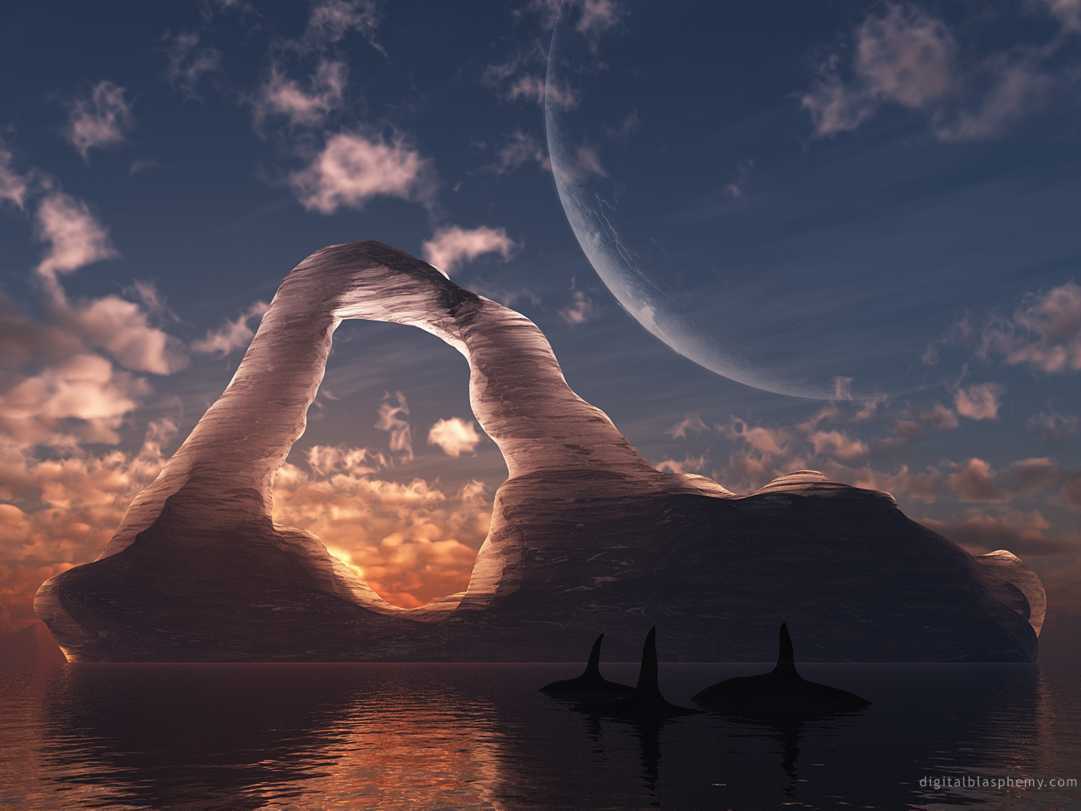 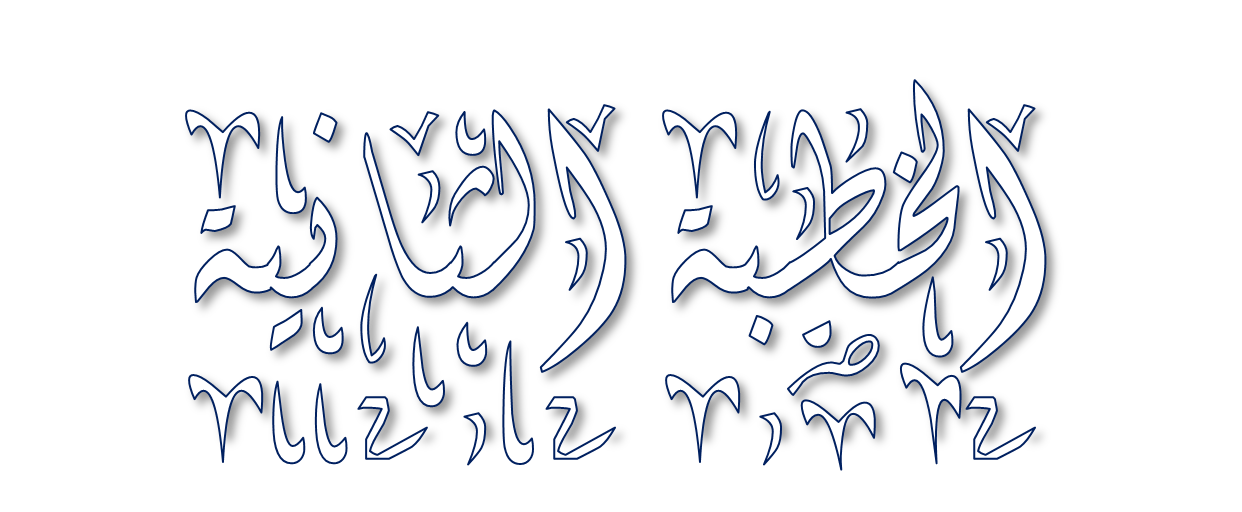 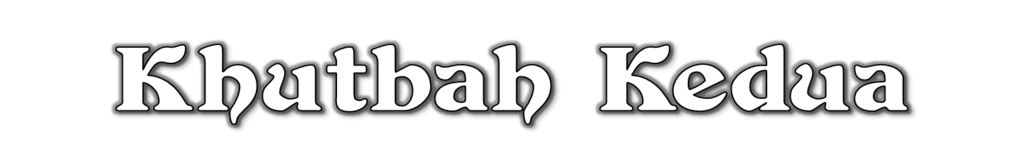 Pujian Kepada Allah S.W.T.
الْحَمْدُ لِلَّهِ
Segala puji-pujian hanya 
bagi Allah S.W.T.
Syahadah
وَأَشْهَدُ أَن لآ إِلَهَ إِلاَّ اللهُ وَحْدَهُ لاَ شَرِيْكَ لَهُ، وَأَشْهَدُ أَنَّ سَيِّدَنَا مُحَمَّدًا عَبْدُهُ وَرَسُوْلُهُ.
Dan aku bersaksi  bahawa sesungguhnya tiada tuhan melainkan Allah, Yang Maha Esa, tiada sekutu bagi-Nya, dan juga aku bersaksi bahawa junjungan kami (Nabi) Muhammad (S.A.W) hamba-Nya dan rasul-Nya.
Selawat Ke Atas 
Nabi Muhammad S.A.W
اللَّهُمَّ صَلِّ وَسَلِّمْ وَبَارِكْ عَلَى سَيِّدِنَا مُحَمَّدٍ، وَعَلَى آلِهِ وَأَصْحَابِهِ أَجْمَعِيْنَ
Ya Allah, cucurilah rahmat, kesejahteraan dan keberkatan ke atas junjungan kami (Nabi) Muhammad (S.A.W) dan ke atas keluarganya dan sekalian para sahabatnya.
Seruan Takwa
اتَّقُوا اللَّهَ فَقَدْ فَازَ الْمُتَّقُوْنَ
Bertakwalah kepada Allah dengan sebenar-benarnya, sesungguhnya berjayalah orang-orang yang bertaqwa.
Seruan
Memperbanyakkan ucapan selawat dan salam kepada Rasulullah SAW
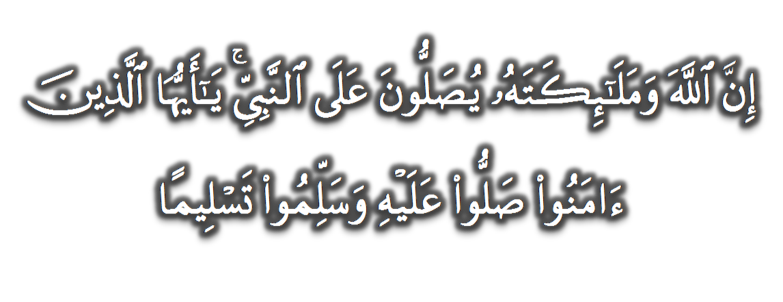 (Surah Al-Ahzab : Ayat 56)
“Sesungguhnya Allah Taala Dan Para MalaikatNya Sentiasa Berselawat Ke Atas Nabi (Muhammad).
Wahai Orang-orang Beriman! Berselawatlah Kamu 
Ke Atasnya Serta Ucapkanlah Salam Sejahtera Dengan Penghormatan Ke Atasnya Dengan Sepenuhnya”.
Selawat
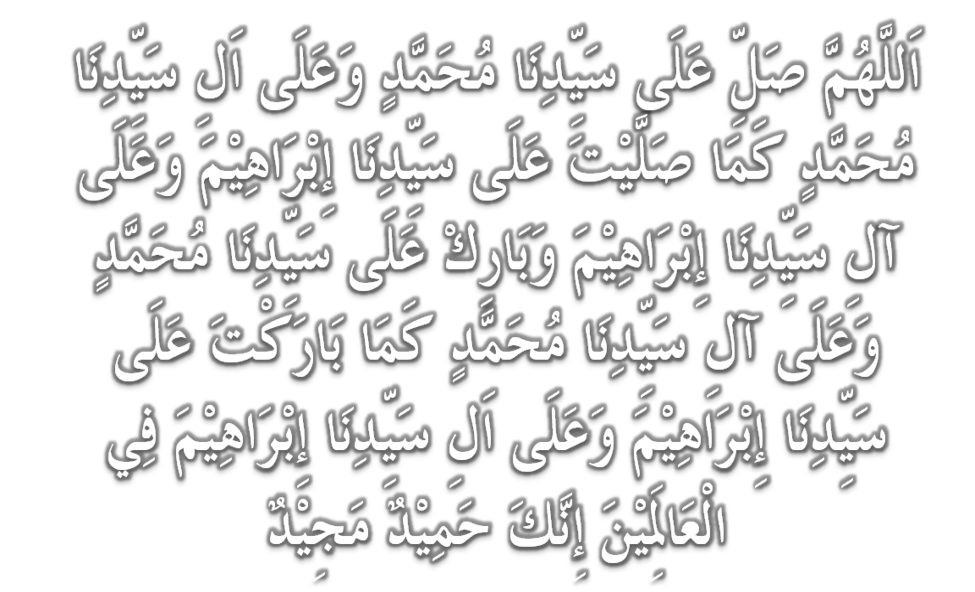 DOA
اللَّهُمَّ اغْفِرْ لِلْمُؤْمِنِيْنَ وَالْمُؤْمِنَاتِ، وَالمُسْلِمِيْنَ وَالْمُسْلِمَاتِ الأَحْيَاءِ مِنْهُمْ وَالأَمْوَات، 
إِنَّكَ سَمِيْعٌ قَرِيْبٌ مُجِيْبُ الدَّعَوَات.
اللَّهُمَّ ادْفَعْ عَنَّا الْبَلاءَ وَالْوَبَاءَ وَالْفَحْشَاءَ
 مَا لا يَصْرِفُهُ غَيْرُكَ
DOA
اللَّهُمَّ إِنَّا نَعُوذُ بِكَ مِنَ البَرَصِ وَالْجُنُونِ وَالْجُذَامِ وَمِن سَيِّئِ الأَسْقَامِ. 

اللَّهُمَّ اشْفِ مَرْضَانَا وَارْحَمْ مَّوْتَانَا، وَالْطُفْ بِنَا فِيمَا نَزَلَ بِنَا
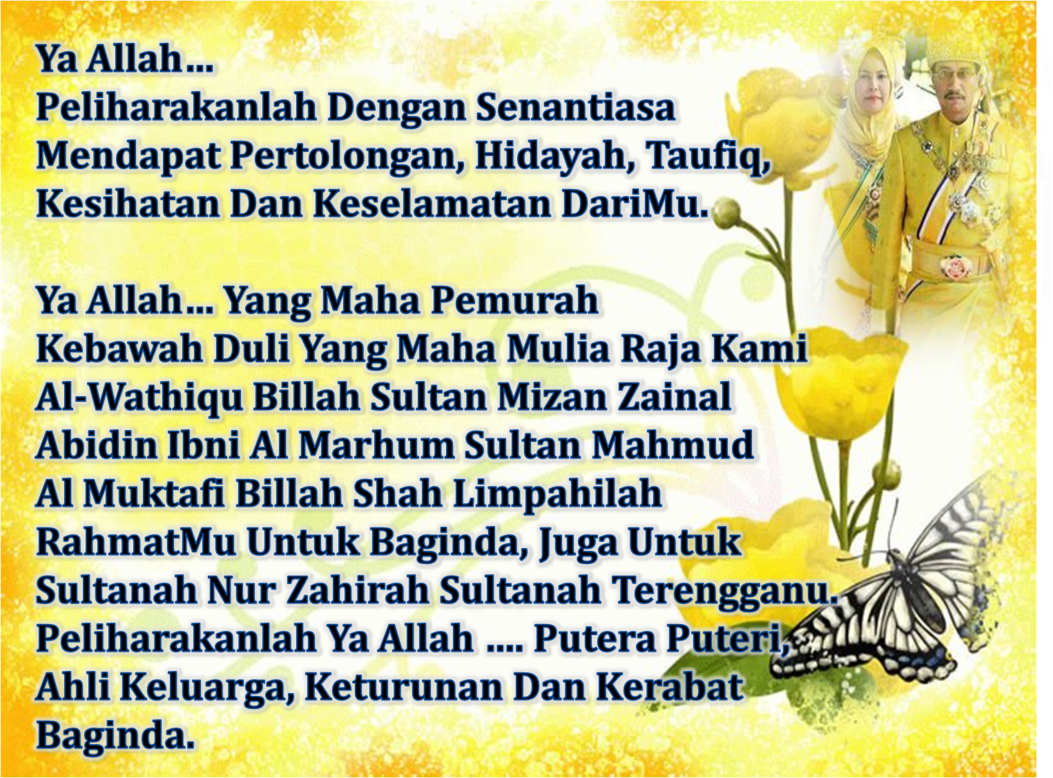 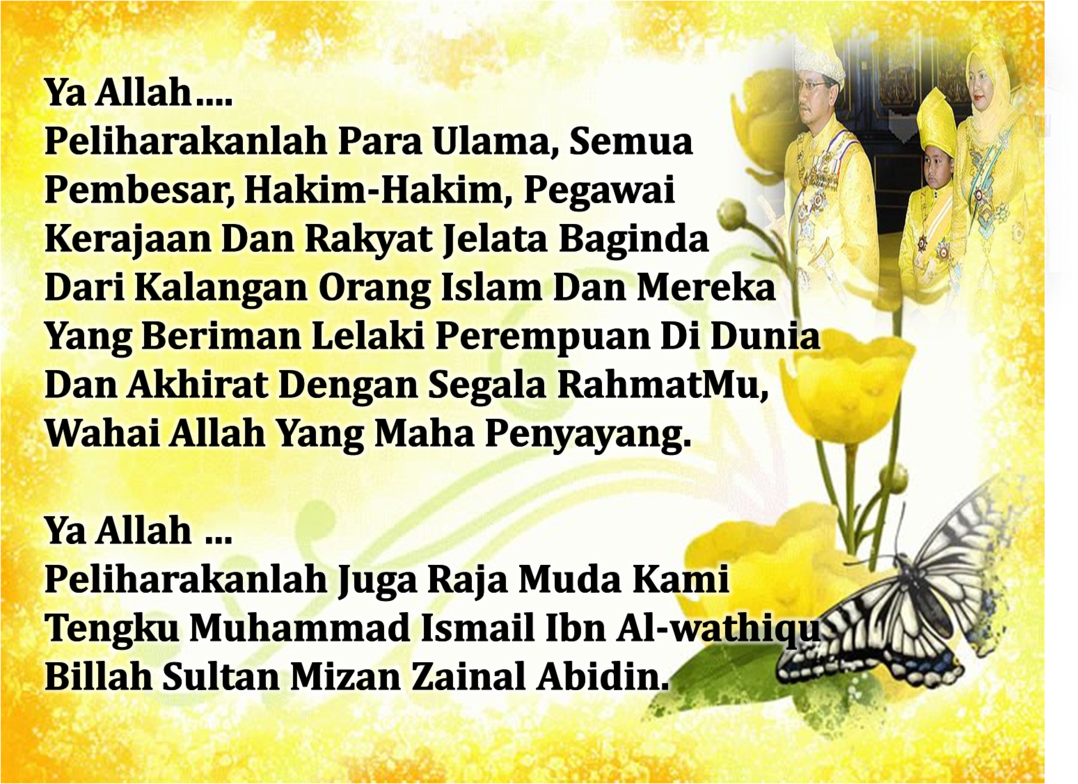 DOA …
Ya Allah, wahai Zat Yang Maha Pengasih . . .

Hindarilah kami daripada segala malapetaka, bala bencana dan wabak penyakit, daripada kekejian dan kemungkaran, daripada pelbagai persengketaan, kekejaman dan huru hara, daripada kesulitan dan kesengsaraan, yang nampak mahupun yang tersembunyi . . .

Sesungguhnya Engkau Maha Berkuasa
 atas segala sesuatu
DOA PENUTUP…
رَبَّنَا آتِنَا فِي الدُّنْيَا حَسَنَةً وَفِي الآخِرَةِ حَسَنَةً 
 وَقِنَا عَذَابَ النَّارِ.
Kurniakanlah Kepada Kami Kebaikan Di Dunia Dan Kebaikan Di Akhirat Serta Hindarilah Kami Dari Seksaan Neraka


 وَصَلَّى اللهُ عَلىَ سَيِّدِنَا مُحَمَّدٍ وَعَلىَ آلِهِ وَصَحْبِهِ وَسَلَّمْ.
 وَالْحَمْدُ للهِ رَبِّ الْعَالَمِيْنَ
عِبَادَ اللهِ!

اُذْكُرُوْا اللهَ الْعَظِيْمَ يَذْكُرْكُمْ، 

وَاشْكُرُوْهُ عَلَى نِعَمِهِ يَزِدْكُمْ،


وَلَذِكْرُ اللهِ أَكْبَرُ، وَاللهُ يَعْلَمُ مَا تَصْنَعُوْنَ
قُوْمُوْا إِلَى صَلاتِكُمْ،

 يَرْحَمْكُمُ الله